Calligrammes
Des exemples d’auteurs et d’élèves…
Régis Gaudemer. Isfec Normandie. 2013
Mais d’abord…qu’est-ce qu’un calligramme ?
Qu’est-ce qu’un Calligramme ?
Définition : Un calligramme est un poème dont la disposition graphique sur la page forme un dessin, généralement en rapport avec le sujet du texte, mais il arrive que la forme apporte un sens qui s'oppose au texte. Cela permet d'allier l'imagination visuelle à celle portée par les mots.
C'est le poète français Guillaume Apollinaire qui est à l'origine du mot (formé par la contraction de « calligraphie » et d'« idéogramme»), dans un recueil éponyme (Calligrammes 1918). Étymologiquement, ce mot-valise signifie « Belles Lettres » dans la mesure où il reprend l'adjectif grec le nom gramma qui signifie "signe d'écriture", "lettre". Il s'agissait donc pour Apollinaire d'« écrire en beauté ». Il aurait ainsi déclaré parodiquement à son ami Picasso : « anch'io son' pittore ! » (« moi aussi je suis peintre ! »)
Ainsi, cette forme particulière de poésie est parfois nommée poésie graphique.
La calligraphie est, étymologiquement, l'art de bien former les caractères d'écriture.
Un idéogramme est un symbole graphique représentant un mot ou une idée utilisé dans certaines langues vivantes (comme le chinois et le japonais) ou anciennes (comme les hiéroglyphes de l'Égypte antique).
Régis Gaudemer. Isfec Normandie. 2013
Exemples d’auteurs
Régis Gaudemer. Isfec Normandie. 2013
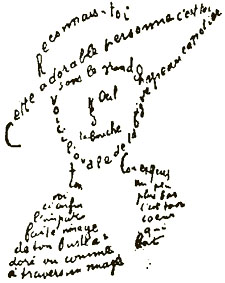 Reconnais-toiCette adorable personne c'est toiSous le grand chapeau canotierOeilNezLa boucheVoici l'ovale de ta figureTon cou exquisVoici enfin l'imparfaite image de ton buste adorévu comme à travers un nuageUn peu plus bas c'est ton coeur qui bat
Guillaume Apollinaire - 1918
Régis Gaudemer. Isfec Normandie. 2013
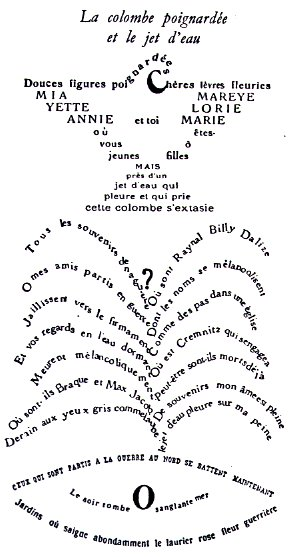 La colombe poignardée
Le jet d’eau G Apollinaire
Régis Gaudemer. Isfec Normandie. 2013
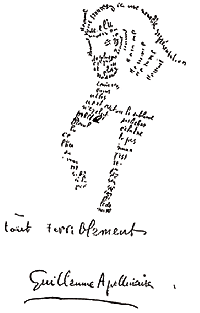 Cheval
G Apollinaire
Régis Gaudemer. Isfec Normandie. 2013
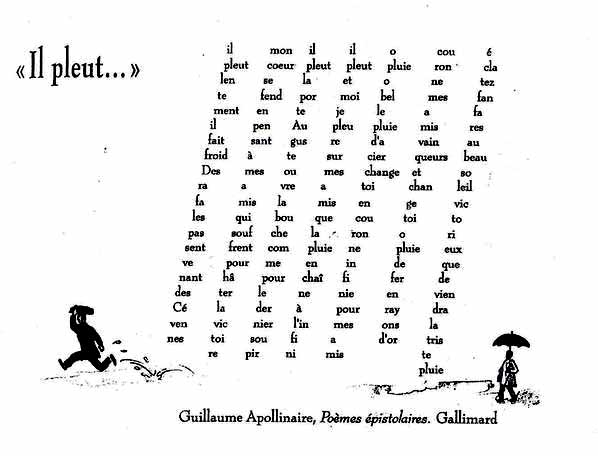 Régis Gaudemer. Isfec Normandie. 2013
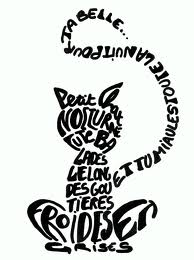 Régis Gaudemer. Isfec Normandie. 2013
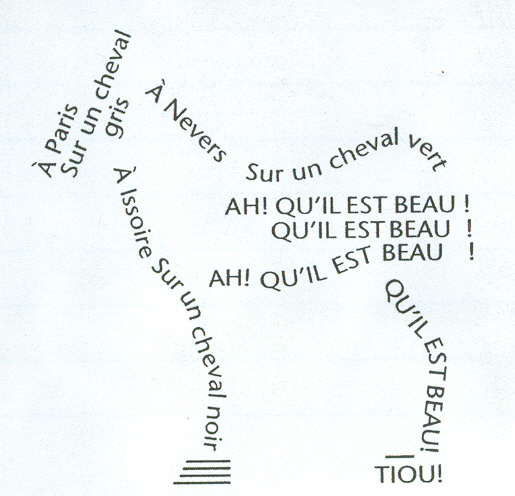 Régis Gaudemer. Isfec Normandie. 2013
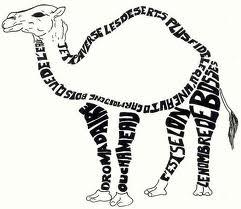 Régis Gaudemer. Isfec Normandie. 2013
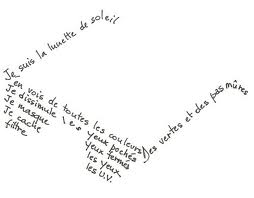 Régis Gaudemer. Isfec Normandie. 2013
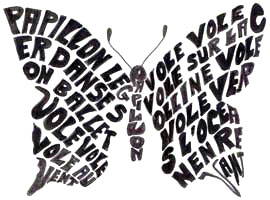 Régis Gaudemer. Isfec Normandie. 2013
Exemples d’élèves
Régis Gaudemer. Isfec Normandie. 2013
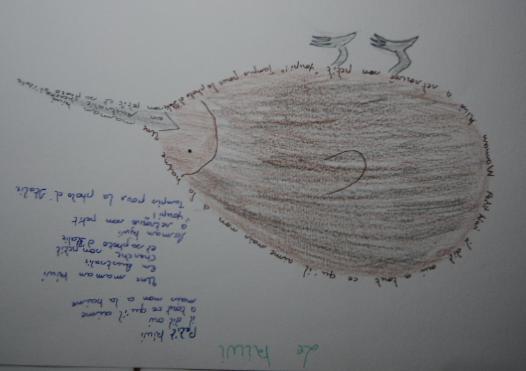 Régis Gaudemer. Isfec Normandie. 2013
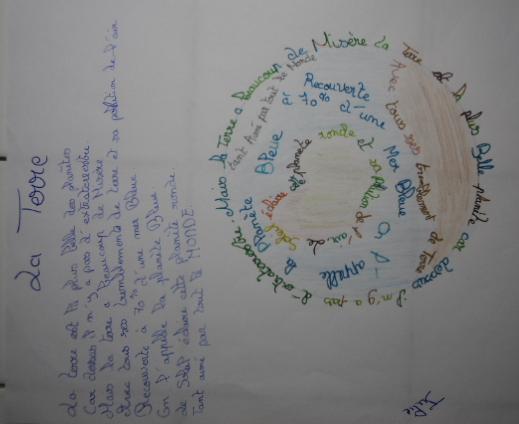 Régis Gaudemer. Isfec Normandie. 2013
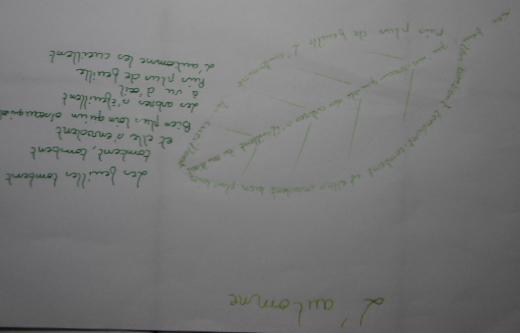 Régis Gaudemer. Isfec Normandie. 2013
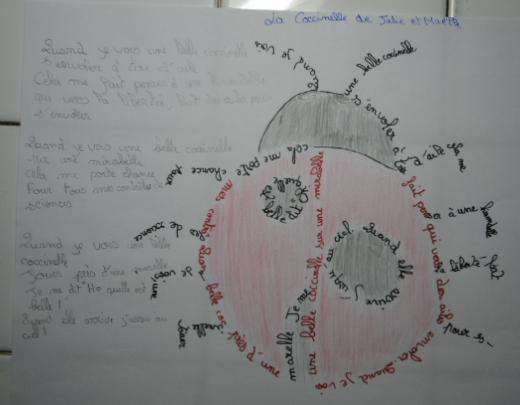 Régis Gaudemer. Isfec Normandie. 2013
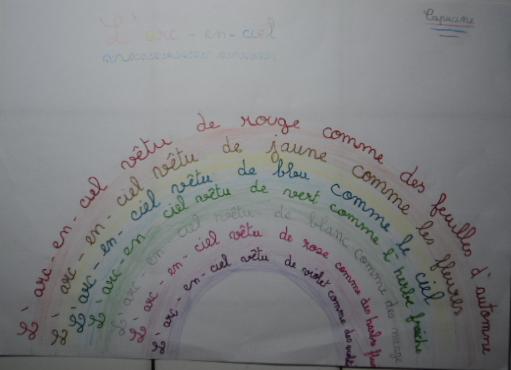 Régis Gaudemer. Isfec Normandie. 2013
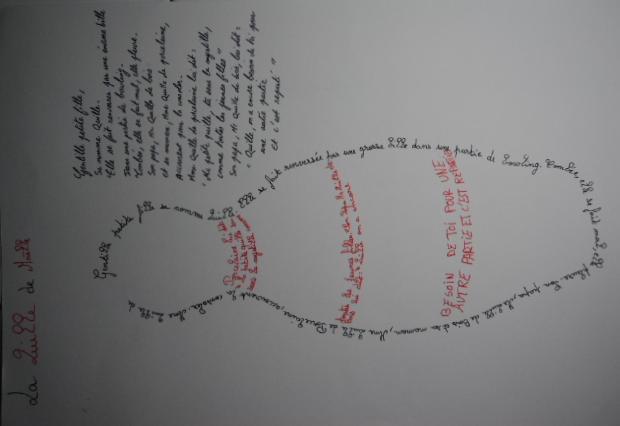 Régis Gaudemer. Isfec Normandie. 2013
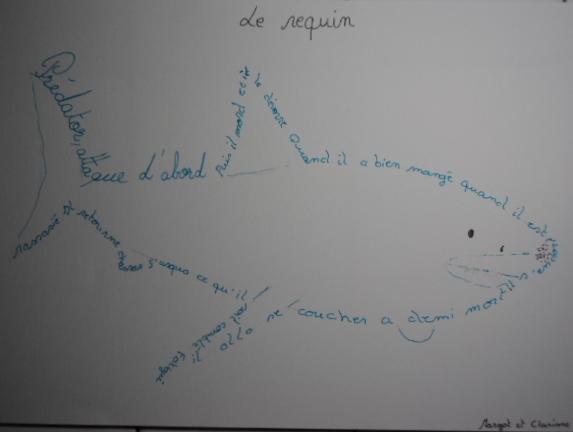 Régis Gaudemer. Isfec Normandie. 2013
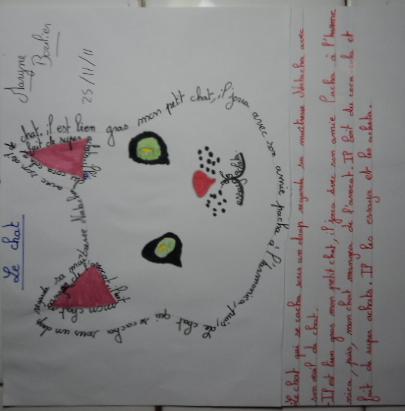 Régis Gaudemer. Isfec Normandie. 2013
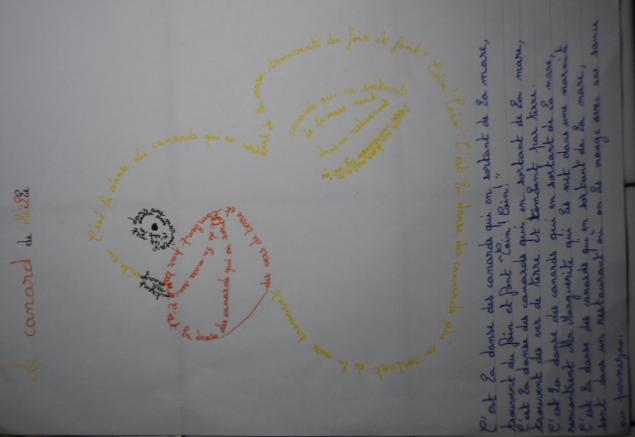 Régis Gaudemer. Isfec Normandie. 2013